Меры объёма в Древней Руси
Меры объёма
«Винные меры»
Жидкие тела
«Хлебные меры» Сыпучие тела
«Винные меры»
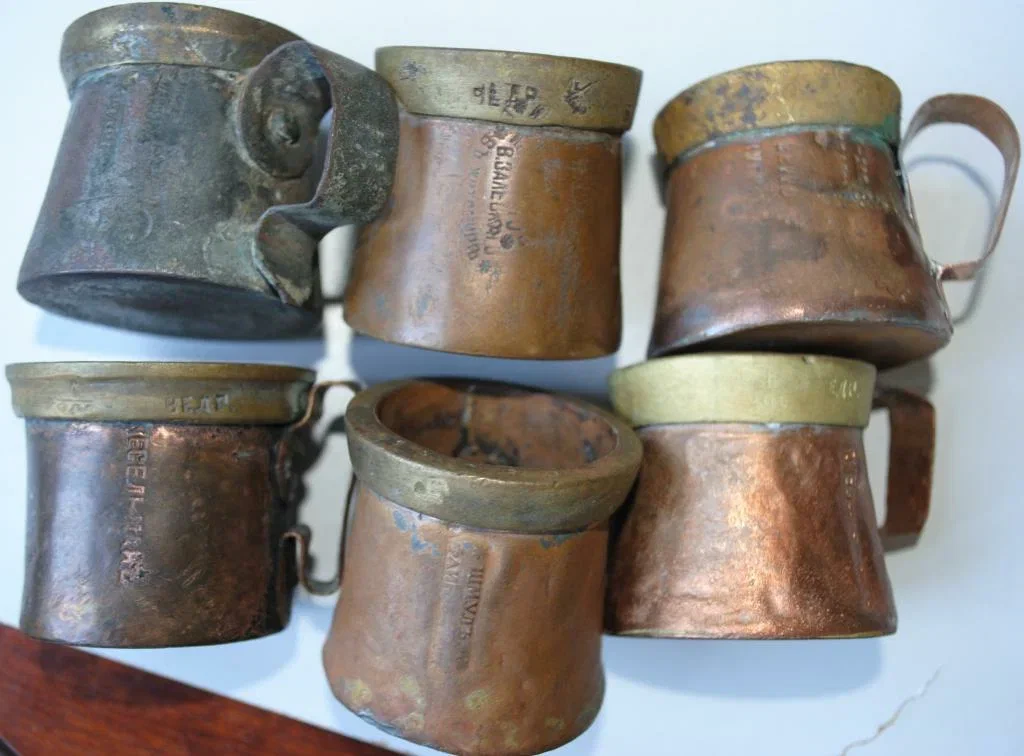 Шкалик
Объём:
61,5 мл.
1/200 ведра
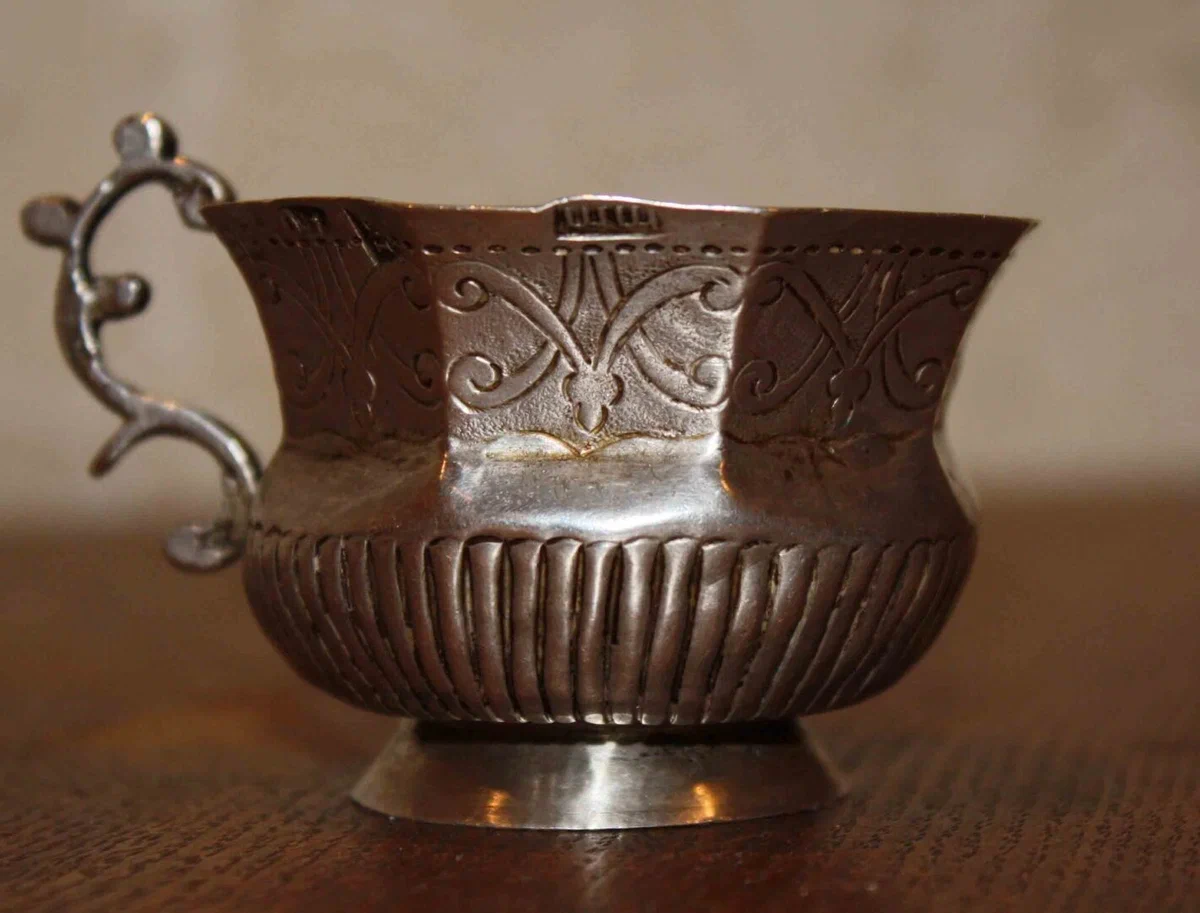 Чарка
Объём: 
123 мл.
1/100 ведра
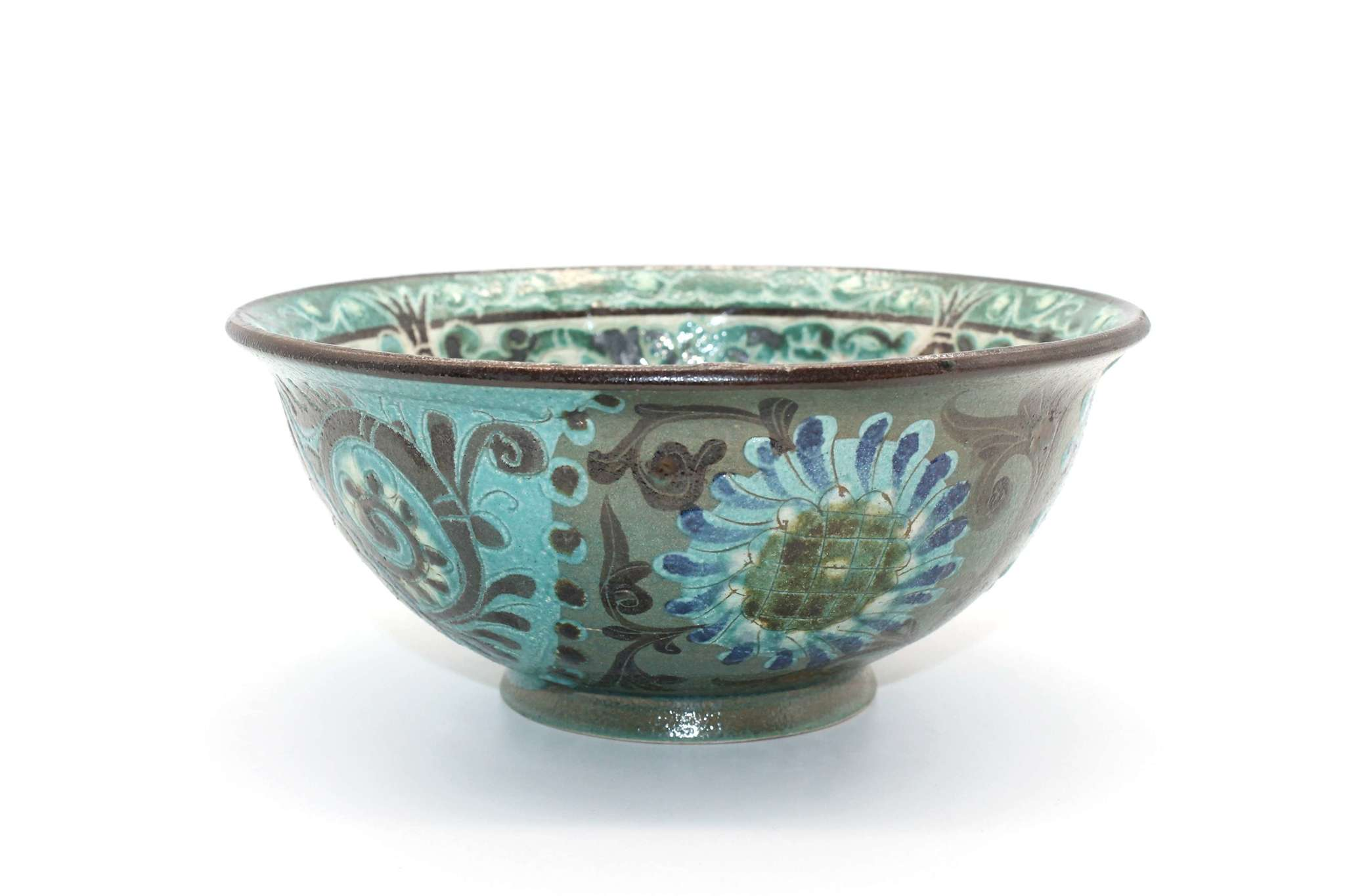 Косушка
Объём:
307 мл. 
1/40 ведра
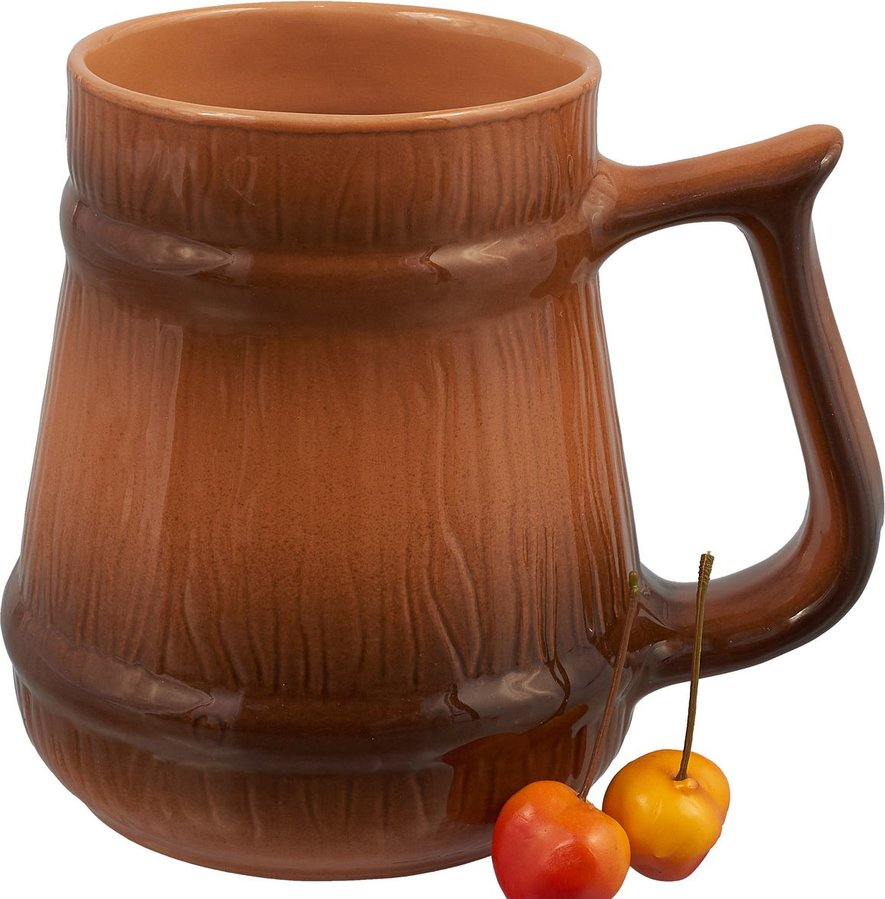 Кружка
Объём:
1,2 л. 
1/10 ведра
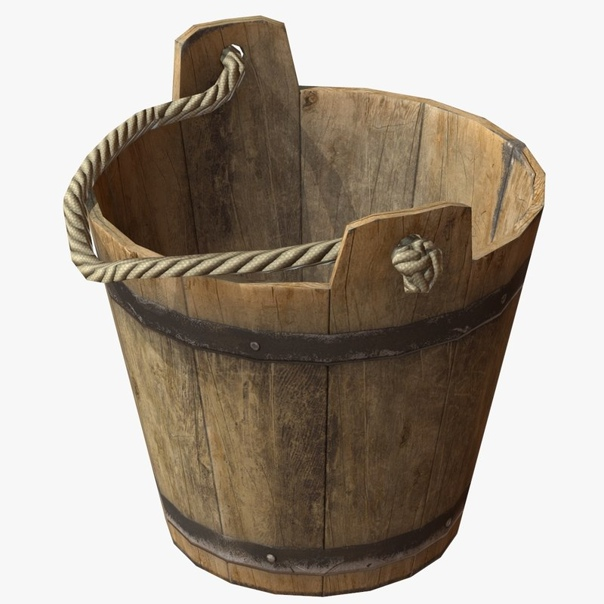 Ведро
Объём:
12,3 л. 
1/40 бочки
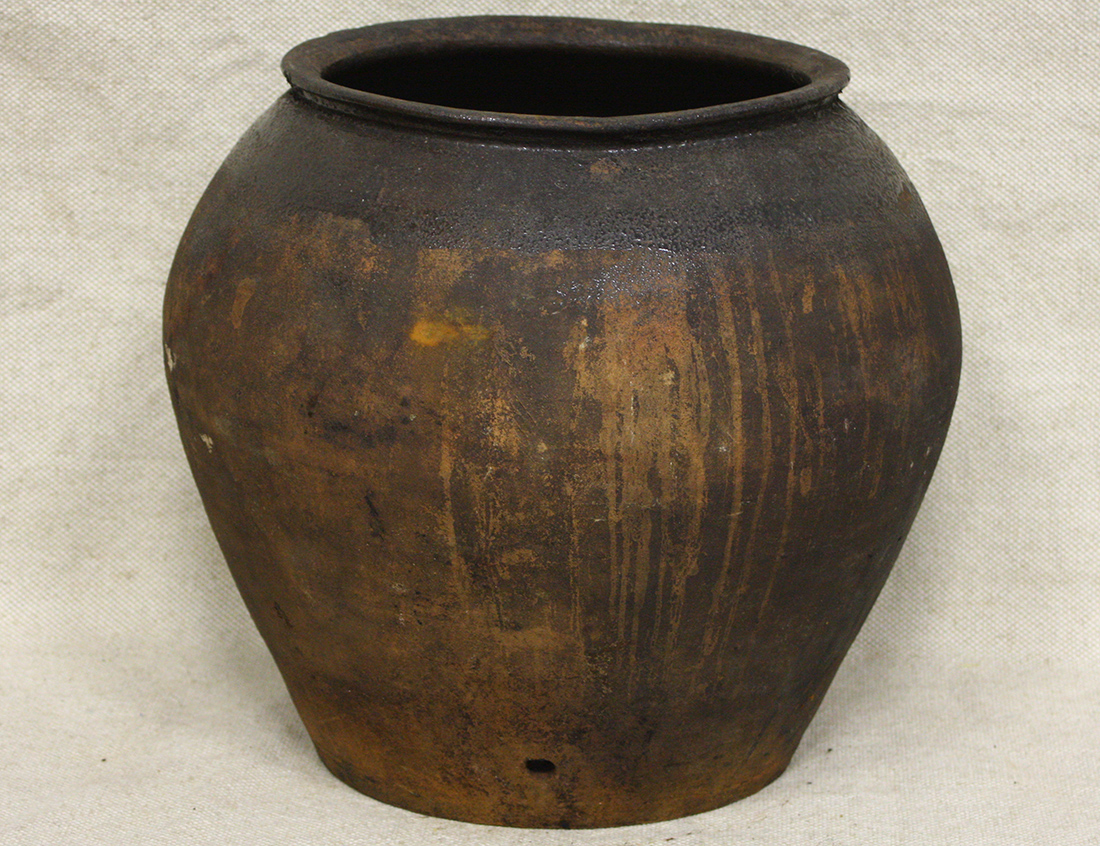 Корчага
Объём:​
15 л. ​
1,2 ведра
1/32 бочки
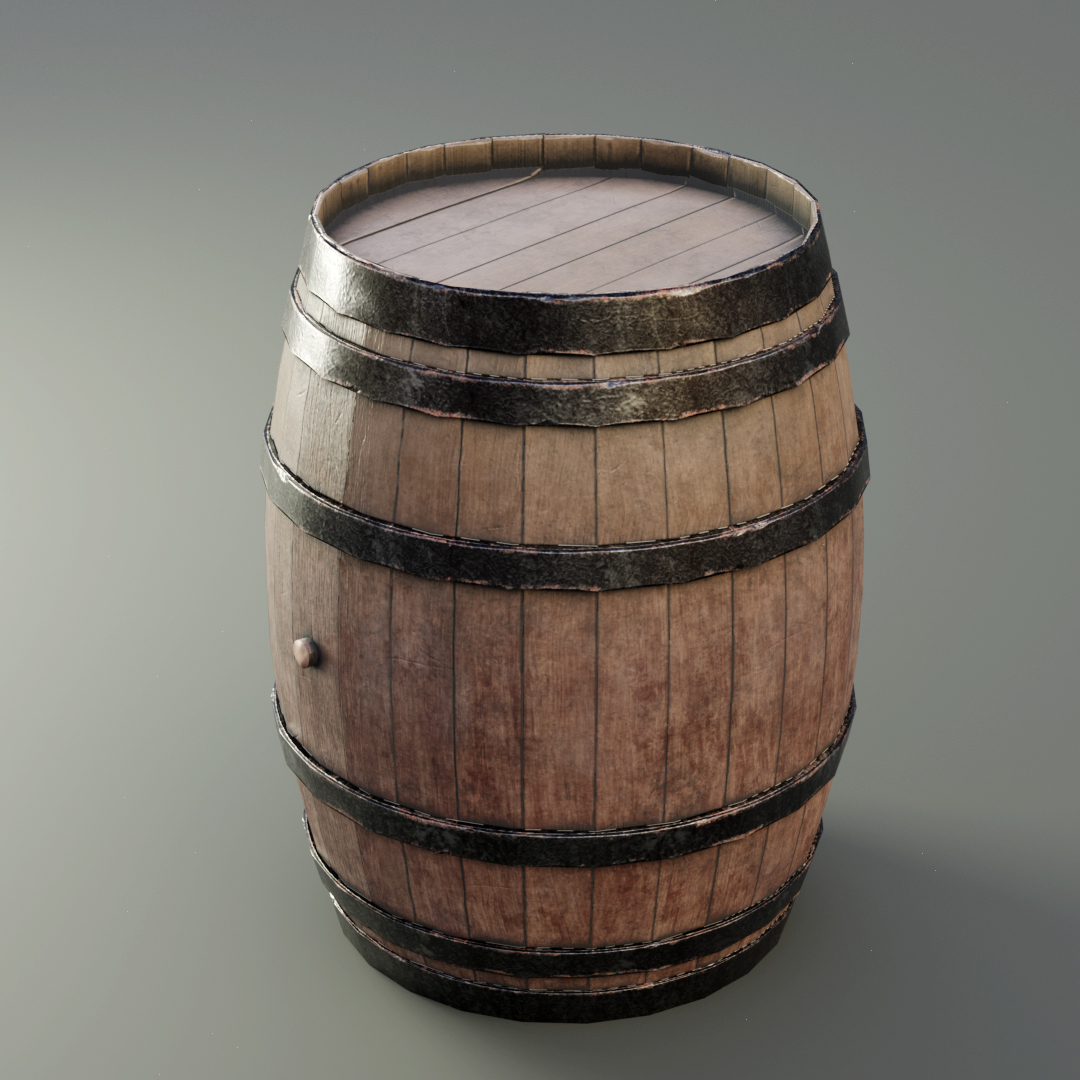 Бочка
Объём:
492 л.
40 вёдер
«Хлебные меры»
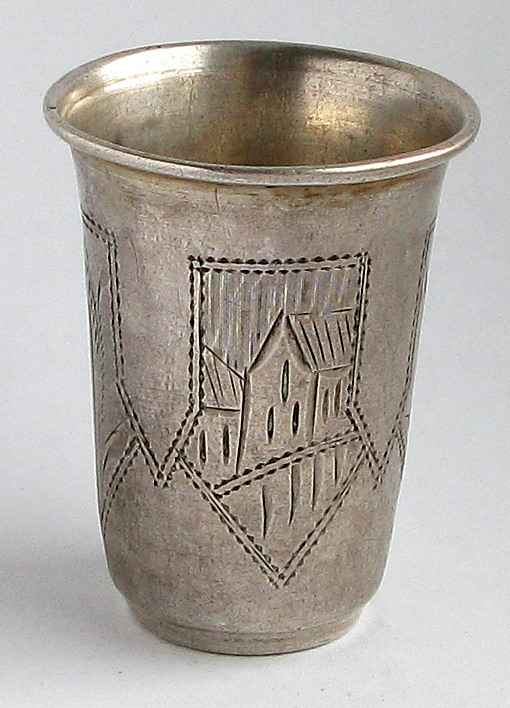 Стакан
Объём:
270 мл.
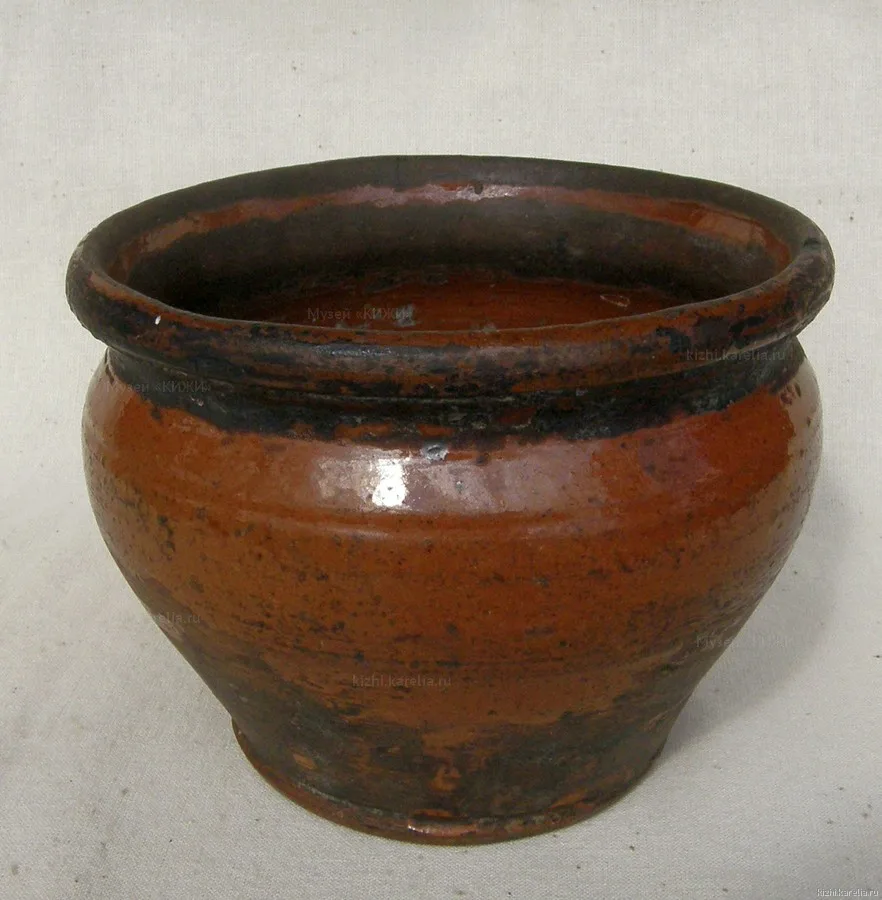 Гарнец
Объём:
3,3 л.
12 стаканов
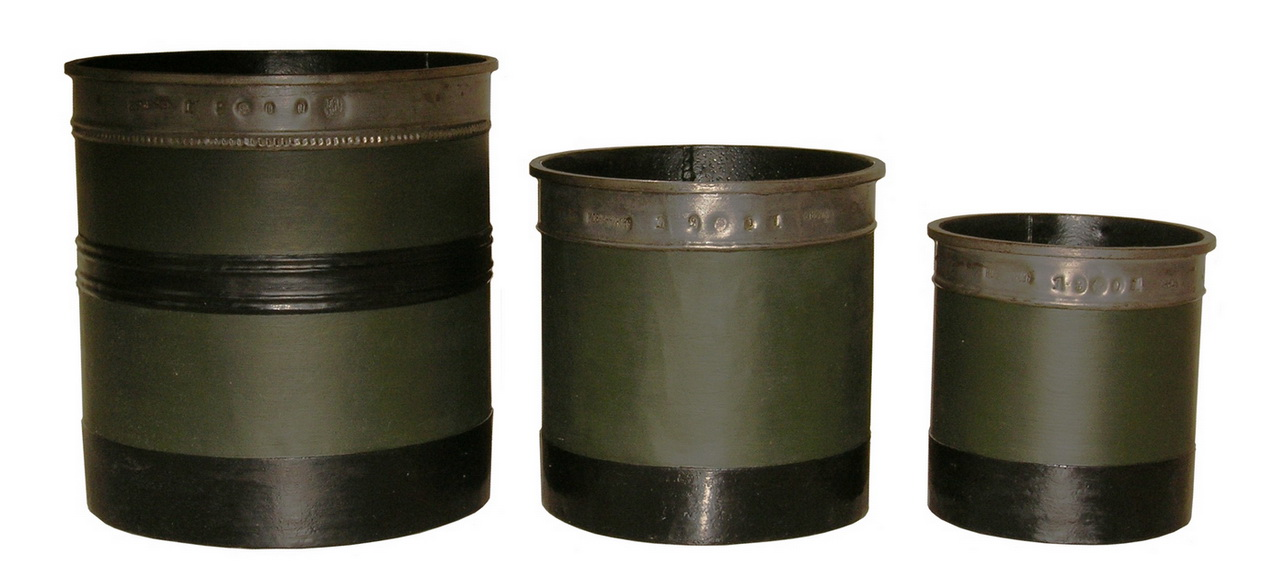 Осьмина
Объём:
105 литров
384 стакана
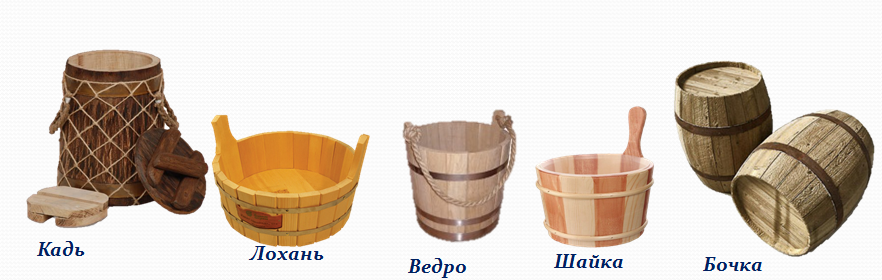 Кадь 
Объём:
840 литров
Спасибо за внимание!